Wel come
Teacher Identity
Md. Zahidul Islam.
Asst.teacher(ICT)
Purba Kewabunia Akbaria Dakhil Madrasha.
Master Trainer Of ICT,UITRCE,
Amtali,Barguna.
Mobail No:-01718-165920
Email No:zahidulislam7994@gmail.com
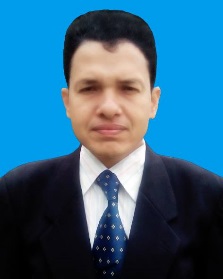 Let us see some pictures and try to say  the answer:
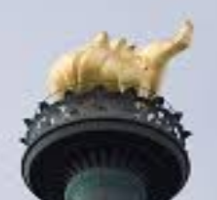 What do you see in the picture?
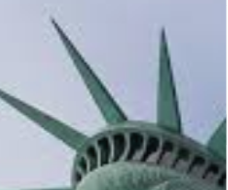 What can it be?
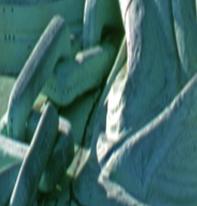 What is  this ?
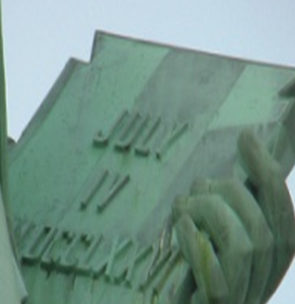 What is written in the picture?
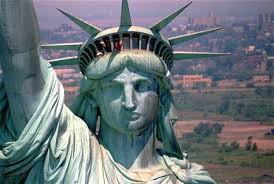 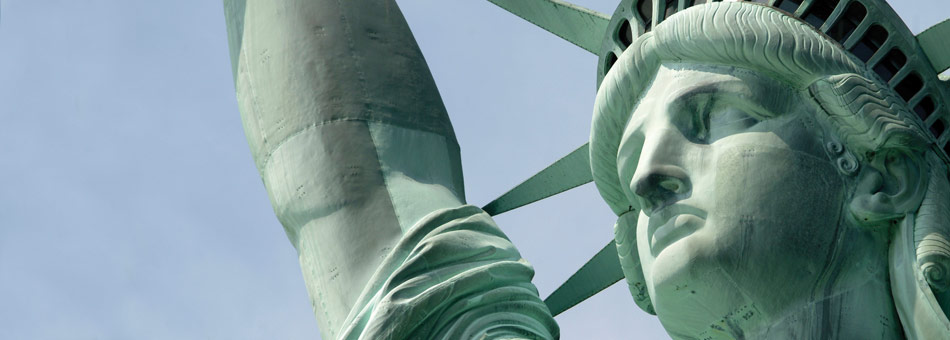 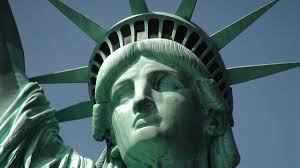 The statue of liberty
Unit:Eight
Les:three
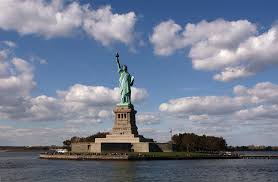 After this lesson the students will be able to:
Listen for specific information.
Ask and ans question
Describe a monument
Write a short composition
Let us see a video
Designer was The French sculptor frederic Auguste Bartholdi.
It is a gift for the Americans by the Franch.
Celebrating of the American declaration of independence .
On the occasion of celebrating the hundred years of indepen..
Joint  venture between the USA and Franch.
France built the statue and the USA build the pedestal.
Raising money for the pedestal (1885).
The construction of the padestal was finished in(1886).
In the mean time Franch completed the statue(July1884).
Franch sent it to New york on board the French war ship ‘Isere’(1885).
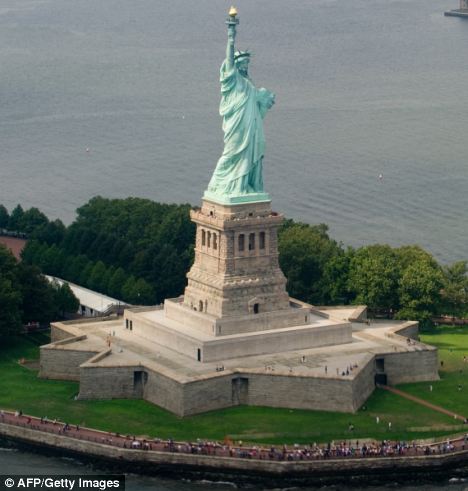 While transporting the statue , it was spilt  up into 350 pieces and packed in 214 crates.
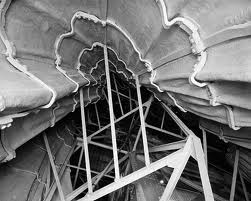 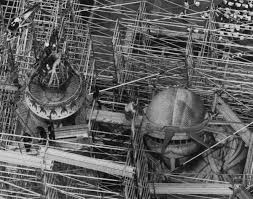 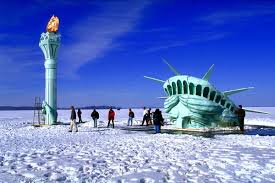 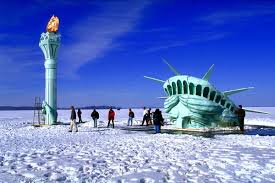 The original torch was replaced by a new copper torch in 24K gold leaf in 1984.
The original torch is in the lobby of the monument now.
The torch is lighted by flood light.
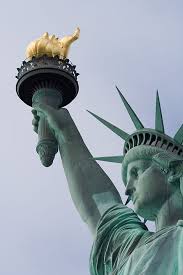 The statue of liberty was named “Liberty Enlightening the World Wide Web .” on her 125th  anniversary from October 28,2011.

As a series of web cameras placed around the torch one can see it from any where in the world.
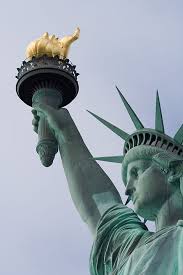 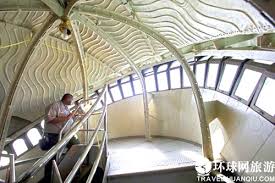 It took 4  months to put the statue together.

Unevailing ceremony on October 28th  1886 .

It was centennial gift after ten years.
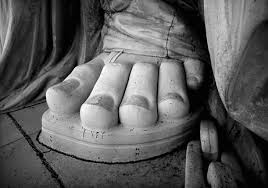 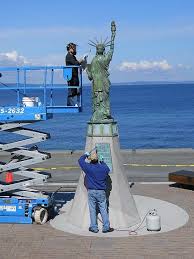 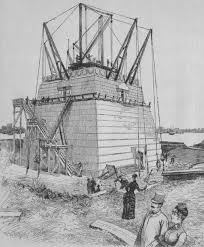 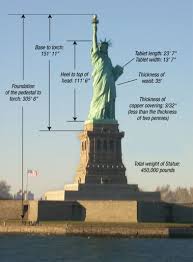 The statue was made up of copper.
    
It took 4 months to put the statue on the pedestal.

Its unveiling ceremony was in October 28th  1886.
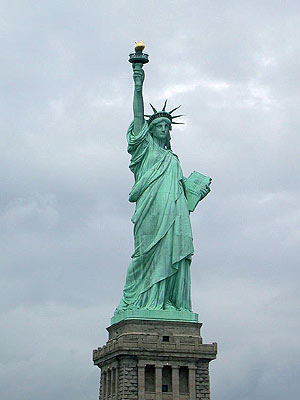 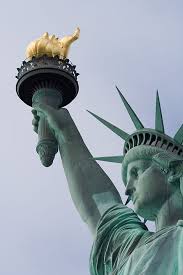 Enlighte-ning  the world with her torch,free from oppression and slavery.
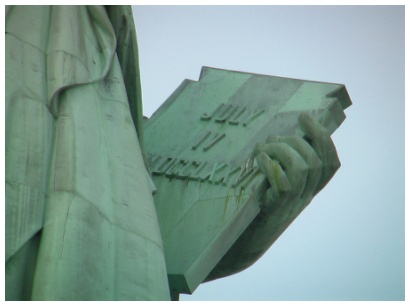 Symbolizes education that can enlight a nation.
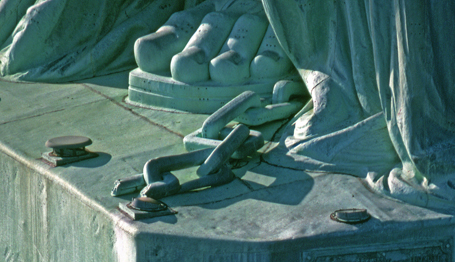 The broken chain symbolizes free forward movement.
Broken chain
robe
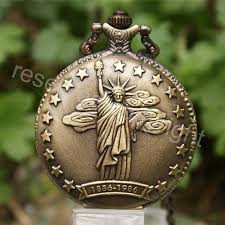 Group work
Do you like this idea  of presenting the statue to the USA by Franch? why ?
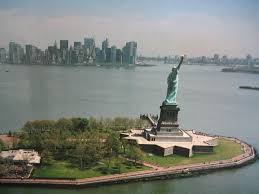 Evaluation
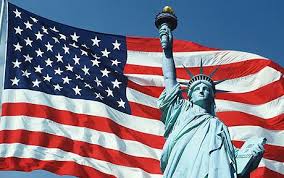 What do you mean by “enlightening the world?”
What does the broken chain mean?
How has new technology made it possible for people to see the statue from anywhere?
On what occasion the statue was given?
What does the statue represent?
What is inscribed in the book?
How was she transported?
When did it reach to her destination?
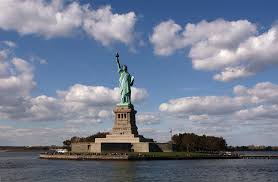 Home work
Write 15 sentences about the Statue of Liberty using these clues. 
 Situated
 Artist
 Gift from
 Reason for the gift
 Presented on 
 Occasion
 The statue stands for
  Framework made of
 Pedestal
 Torch
 Web cams
 Enlightening the world
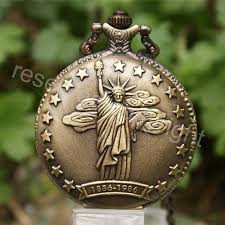 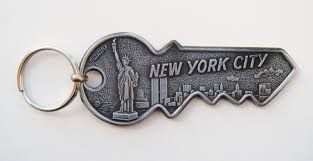 Thank you
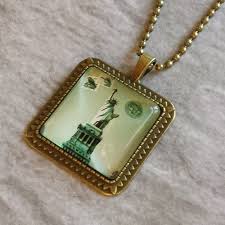